Batteries
IB Physics | Electricity
Batteries
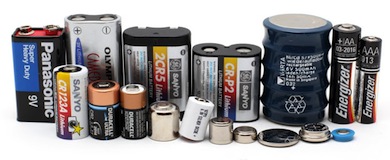 Primary Cells
One time use
Secondary Cells
Rechargeable
Recharging?
Some batteries can reverse the chemical reaction that produces the potential difference by passing a current through the battery in the opposite direction as it would normally travel
Recharging Circuit
+V
Batteries | emf
We’ve been describing batteries so far as the voltage that they provide to the circuit, but that’s not the whole story…
ε
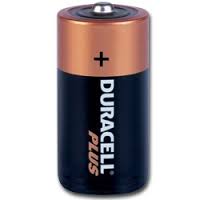 ε
r
Volts [V]
Batteries | Internal Resistance
All batteries have some amount of internal resistance
r
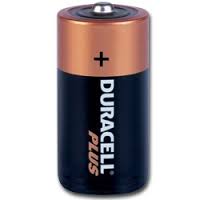 ε
r
Ohms [Ω]
Batteries | emf
What is the emf for a battery shown below?
ε
0.5 Ω
1.2 A
3 Ω
7 Ω
IB Physics Data Booklet
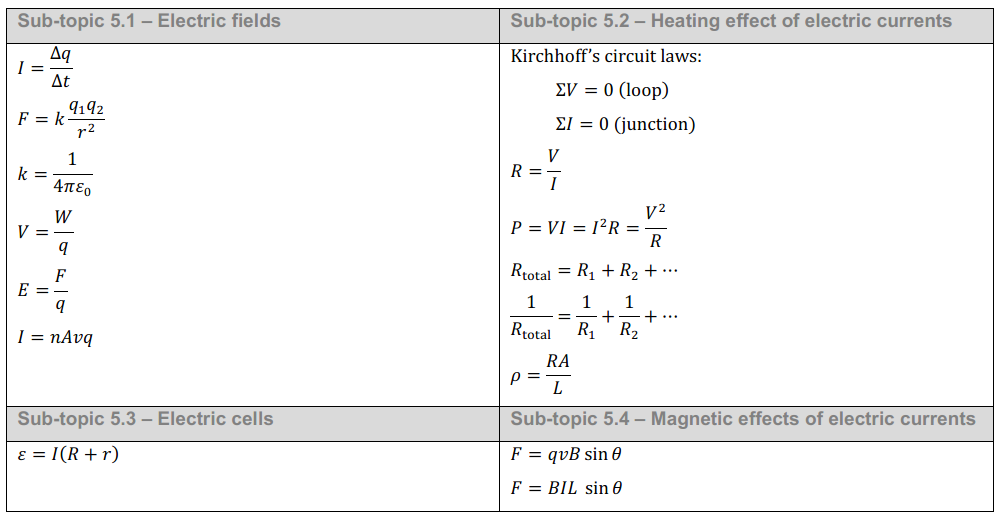 Essentially the same as V = IR
Batteries | emf
What is the emf for a battery shown below?
r
R
ε
0.5 Ω
1.2 A
3 Ω
7 Ω
Batteries | Terminal Voltage
What is the terminal voltage for a battery shown below?
12.6 V
0.5 Ω
1.2 A
3 Ω
7 Ω
Batteries | Internal Resistance
What is the internal resistance of this battery as shown below?
emf = 9 V
r
3 A
2.5 Ω
Graphing Internal Resistance
V
I
Lesson Takeaways
I can describe the difference between primary and secondary cells
I can define the electromotive force and describe how is it is different than the battery’s terminal voltage
I can solve for a circuit that includes a battery with internal resistance
I can describe how